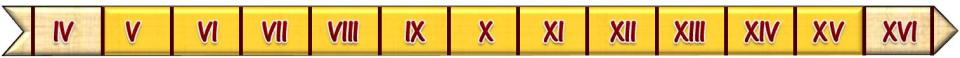 ОБЩИЙ ВЗГЛЯД НА ИСТОРИЮ
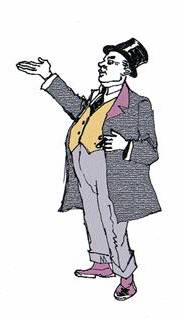 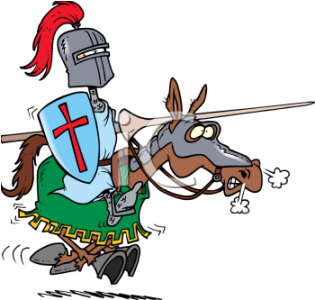 Образовательная система «Школа 2100». 
Данилов Д.Д. и др. Всеобщая история. 6 класс. История Средних веков. § 24
Автор презентации: Казаринова Н.В. (учитель, г. Йошкар-Ола)
© ООО «Баласс», 2013.
[Speaker Notes: Рисунок – http://www.russianmontreal.ca/uploads/posts/2010-05/thumbs/1273003174_knight.png]
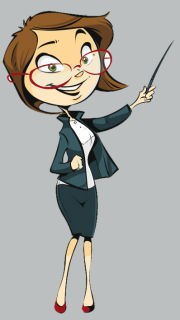 ОТКРЫВАЕМ НОВЫЕ ЗНАНИЯ
1. «Христианский мир»
2. «Исламский мир»
3. «Индийский мир»
4. «Дальневосточный мир»
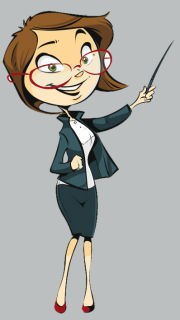 «ХРИСТИАНСКИЙ МИР»
Повышенный уровень. Используя схему в учебнике (с. 274–275) и хронологические таблицы перед каждой его главой, заполните схему.
ДАЛЬНЕВОСТОЧНАЯ ЦИВИЛИЗАЦИЯ
Страны и народы, вошедшие в неё
Основные события средневековой истории
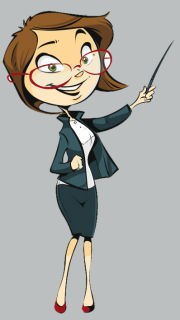 «ХРИСТИАНСКИЙ МИР»
Повышенный уровень. Как вы думаете, возможно ли воссоединение католиков и православных в настоящее время?
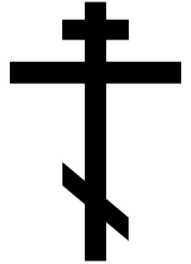 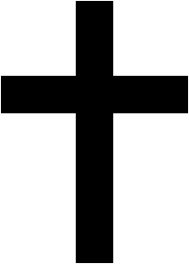 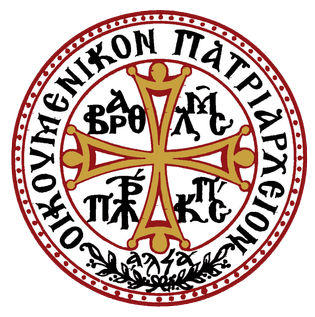 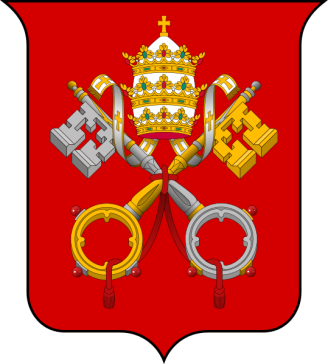 [Speaker Notes: Католический крест - http://upload.wikimedia.org/wikipedia/commons/thumb/8/87/Christian_cross.svg/404px-Christian_cross.svg.png 
Православный крест - http://upload.wikimedia.org/wikipedia/commons/thumb/c/c3/OrthodoxCross%28black%2Ccontoured%29.svg/390px-OrthodoxCross%28black%2Ccontoured%29.svg.png 
Герб ватикана - http://upload.wikimedia.org/wikipedia/commons/thumb/b/b3/Coat_of_arms_of_the_Vatican_City.svg/539px-Coat_of_arms_of_the_Vatican_City.svg.png 
Печать константинопольского патриарха - http://upload.wikimedia.org/wikipedia/ru/2/22/Constantinople_coat_of_arms.png]
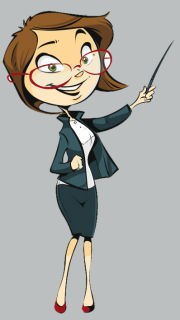 «ИСЛАМСКИЙ МИР»
Повышенный уровень. Используя схему в учебнике (с. 274–275) и хронологические таблицы перед каждой его главой, заполните схему.
ИСЛАМСКАЯ
 ЦИВИЛИЗАЦИЯ
Страны и народы, вошедшие в неё
Основные события средневековой истории
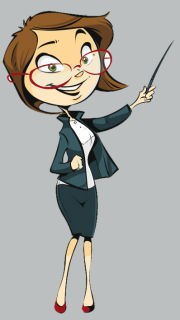 «ИСЛАМСКИЙ МИР»
Повышенный уровень. Приведите факты современной жизни, которые подтверждали бы влиятельность ислама в культуре и политике.
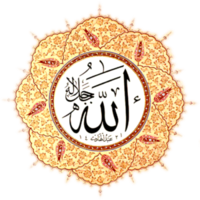 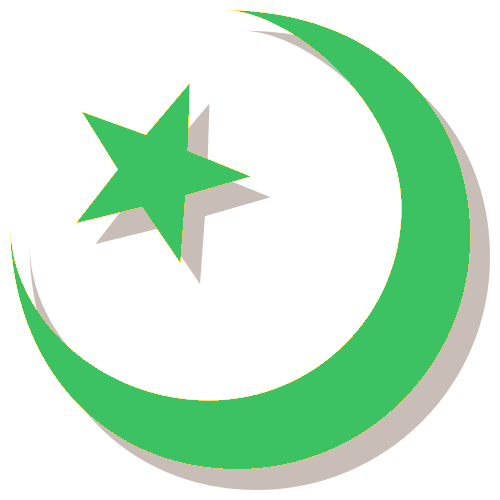 [Speaker Notes: Символ ислама - http://upload.wikimedia.org/wikipedia/commons/c/c2/Islam_symbol_plane2_green.png
Символ веры ислама - http://upload.wikimedia.org/wikipedia/commons/thumb/b/b9/Allah300.png/200px-Allah300.png]
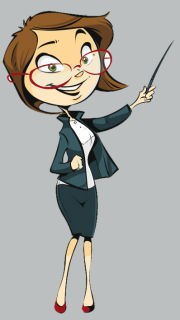 «ИНДИЙСКИЙ МИР»
Повышенный уровень. Используя схему в учебнике (с. 274–275) и хронологические таблицы перед каждой его главой, заполните схему.
ИНДИЙСКАЯ
 ЦИВИЛИЗАЦИЯ
Страны и народы, вошедшие в неё
Основные события средневековой истории
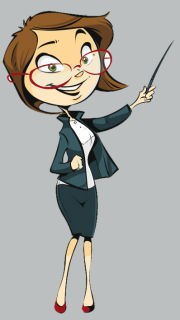 «ИНДИЙСКИЙ МИР»
Повышенный уровень. Приведите факты  современной жизни, которые подтверждали бы значимость для наших современников достижений индийской цивилизации.
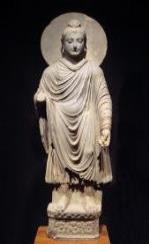 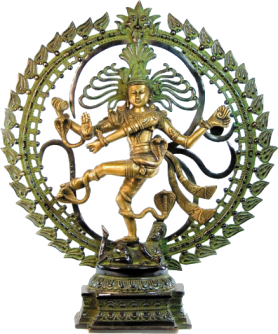 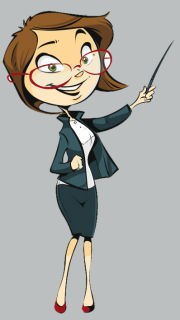 ДАЛЬНЕВОСТОЧНАЯ ЦИВИЛИЗАЦИЯ
Повышенный уровень. Используя схему в учебнике (с. 274–275) и хронологические таблицы перед каждой его главой, заполните схему.
ДАЛЬНЕВОСТОЧНАЯ 
 ЦИВИЛИЗАЦИЯ
Страны и народы, вошедшие в неё
Основные события средневековой истории
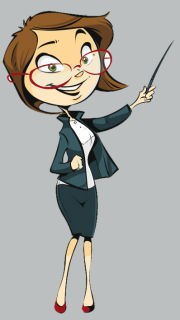 ДАЛЬНЕВОСТОЧНАЯ ЦИВИЛИЗАЦИЯ
Повышенный уровень. Приведите факты современной жизни, которые подтверждали бы значимость для наших современников достижений дальневосточной цивилизации.
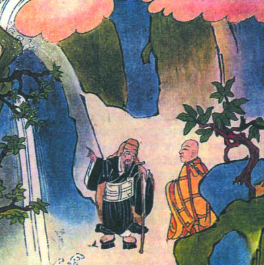 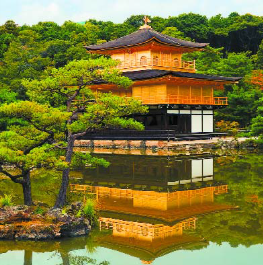 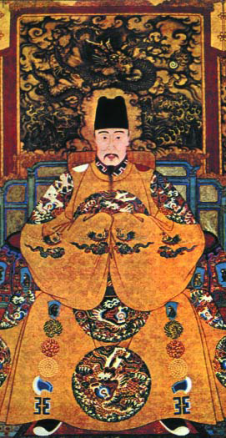 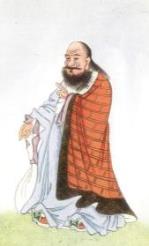 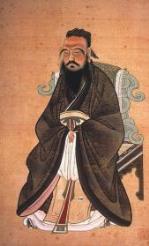 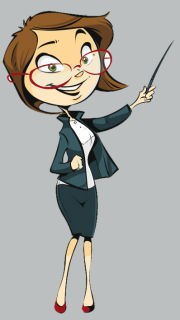 ОТКРЫВАЕМ НОВЫЕ ЗНАНИЯ
?
ПРИМЕНЯЕМ НОВЫЕ ЗНАНИЯ
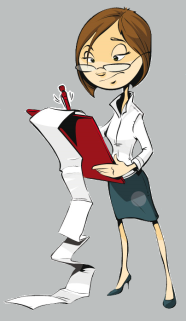 Повышенный уровень. Вспомни, какой вопрос у нас возник в самом начале, во введении к учебнику? Как ты теперь можешь ответить на него: «Что принесла эпоха Средневековья в современный мир?»